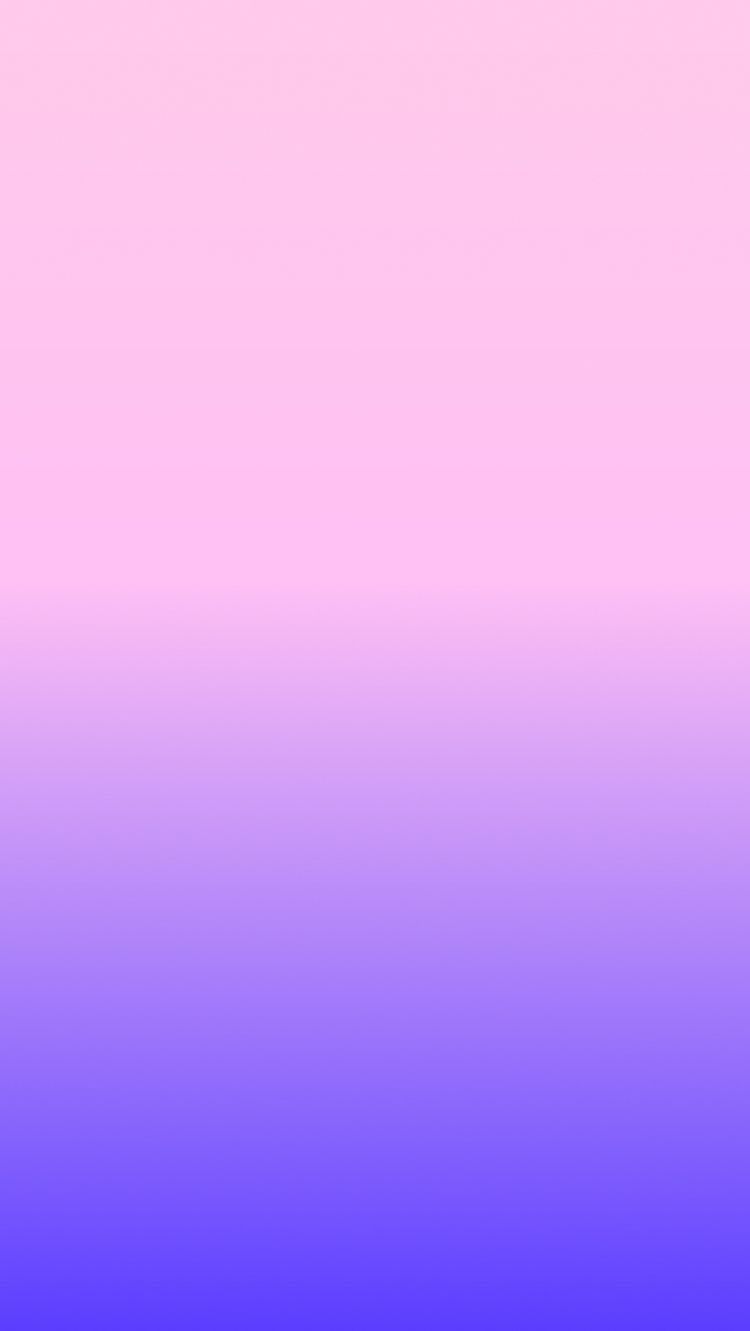 ESCUELA NORMAL DE EDUCACIÓN PREESCOLAR
MATERIA: TUTORÍA GRUPAL
NOMBRE DEL TRABAJO: MAPA MENTAL “VISUALIZACIÓN”
NOMBRE: SANDRA LUZ FLORES RODRIGUEZ
25/04/21
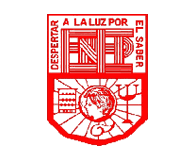 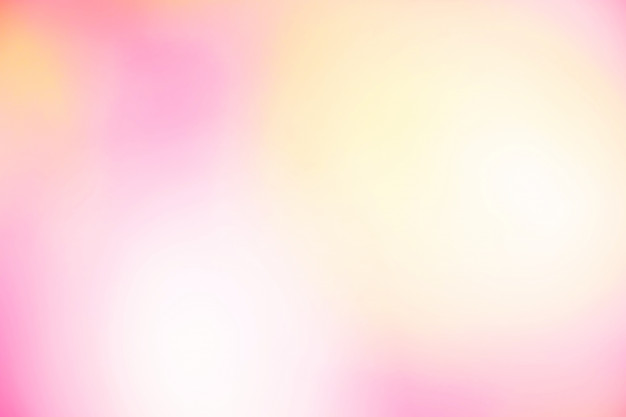 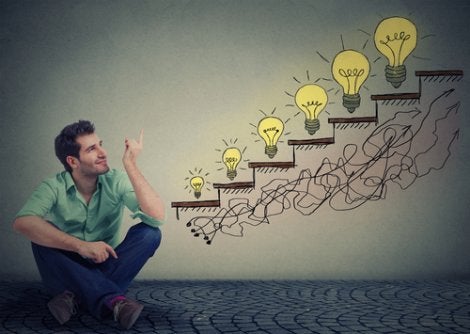 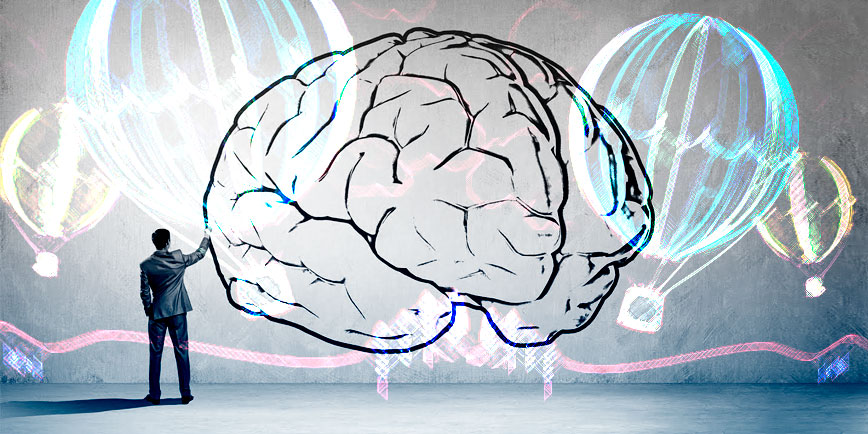 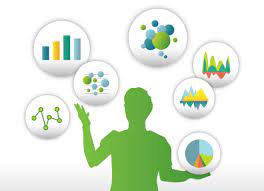 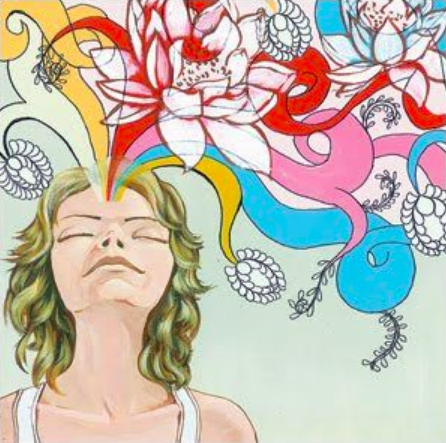 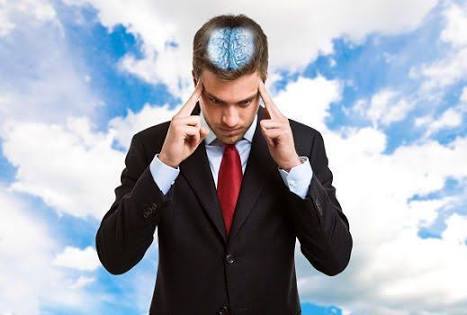 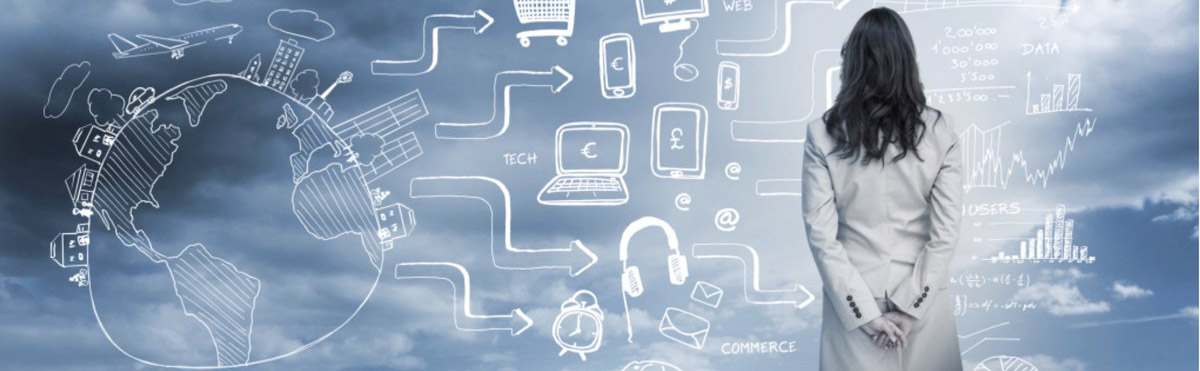